ПОГОДЖЕНО	 				                                                                                    Розмістити в «Підсумки роботи»
В. о. голови суду
Вінницького апеляційного суду 
/підпис/   Ігор СТАДНИК
«03»  липня 2024 року
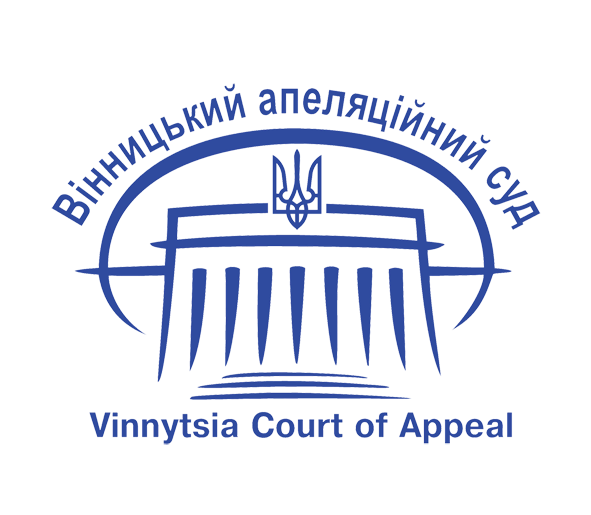 Аналіз роботи Вінницького апеляційного судуз  виконання вимог Закону України від 13 січня 2011 року №2939-VI (далі – Закон)«Про доступ до публічної інформації» за ІІ квартал 2024 рокуЗа звітний період отримано та опрацьовано 8 (вісім) запитів на отримання публічної інформації, відсоткове значення та класифікація яких подана нижче:
Класифікація запитів на інформацію за формою надходження
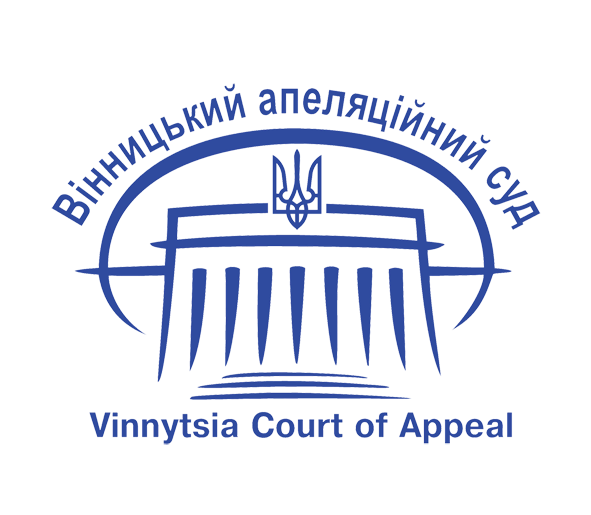 Класифікація суб'єктів відносин у сфері доступу до публічної інформації
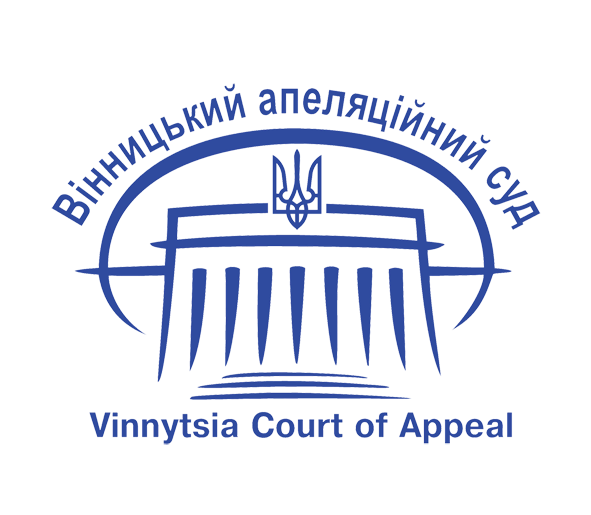 Класифікація за результатами розгляду запитів на інформацію
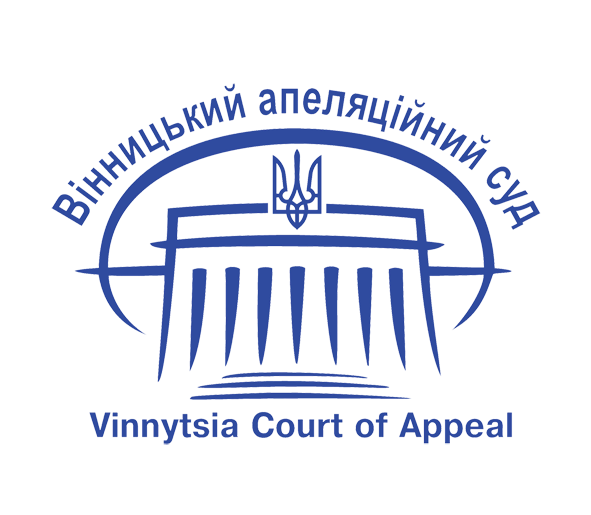 Класифікація за способом отримання відповіді на запити
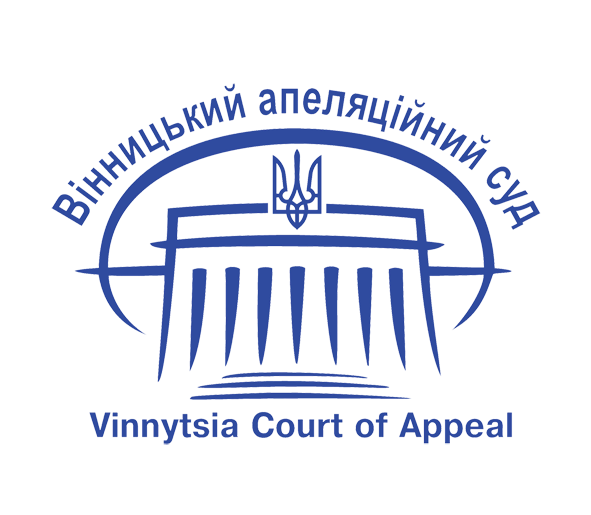 Порівняльна діаграма з надходження запитів на інформацію у звітному періоді 2024 року з відповідним періодом 2023 року
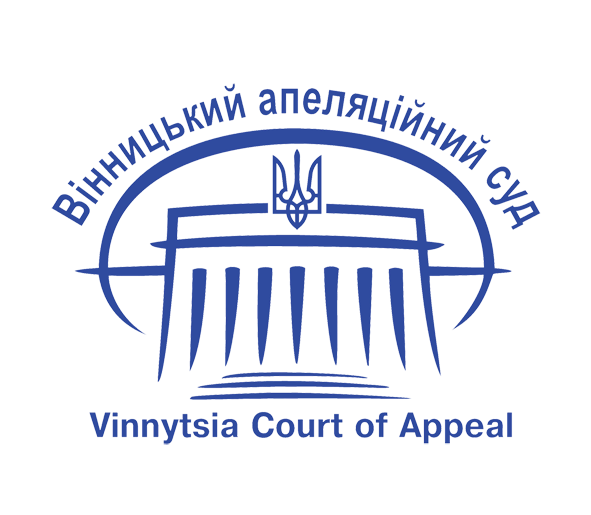 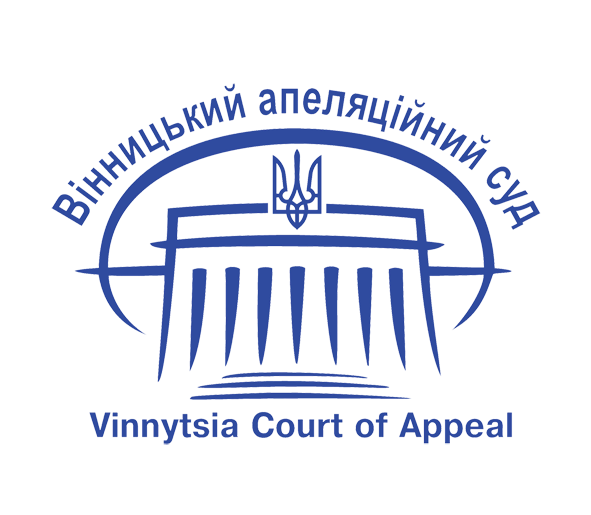 В умовах воєнного стану Вінницьким апеляційним судом доступ до публічної інформації забезпечувався постійно, шляхом оперативного оприлюднення інформації на офіційному вебсайті суду, соціальних мережах, інформаційних стендах в приміщенні суду та надання  інформації за запитами на інформацію.
		Упродовж звітного періоду оскарження рішень, дій чи бездіяльності Вінницького апеляційного суду, як розпорядника публічної інформації - не встановлено.


        Начальник відділу діловодства та 
        обліку зверннь громадян – канцелярії
        Вінницького апеляційного суду                               /підпис/                                         Тетяна ОЛІЙНИК
        03 липня 2024 року